192d Infantry Brigade BAR to Reenlistment
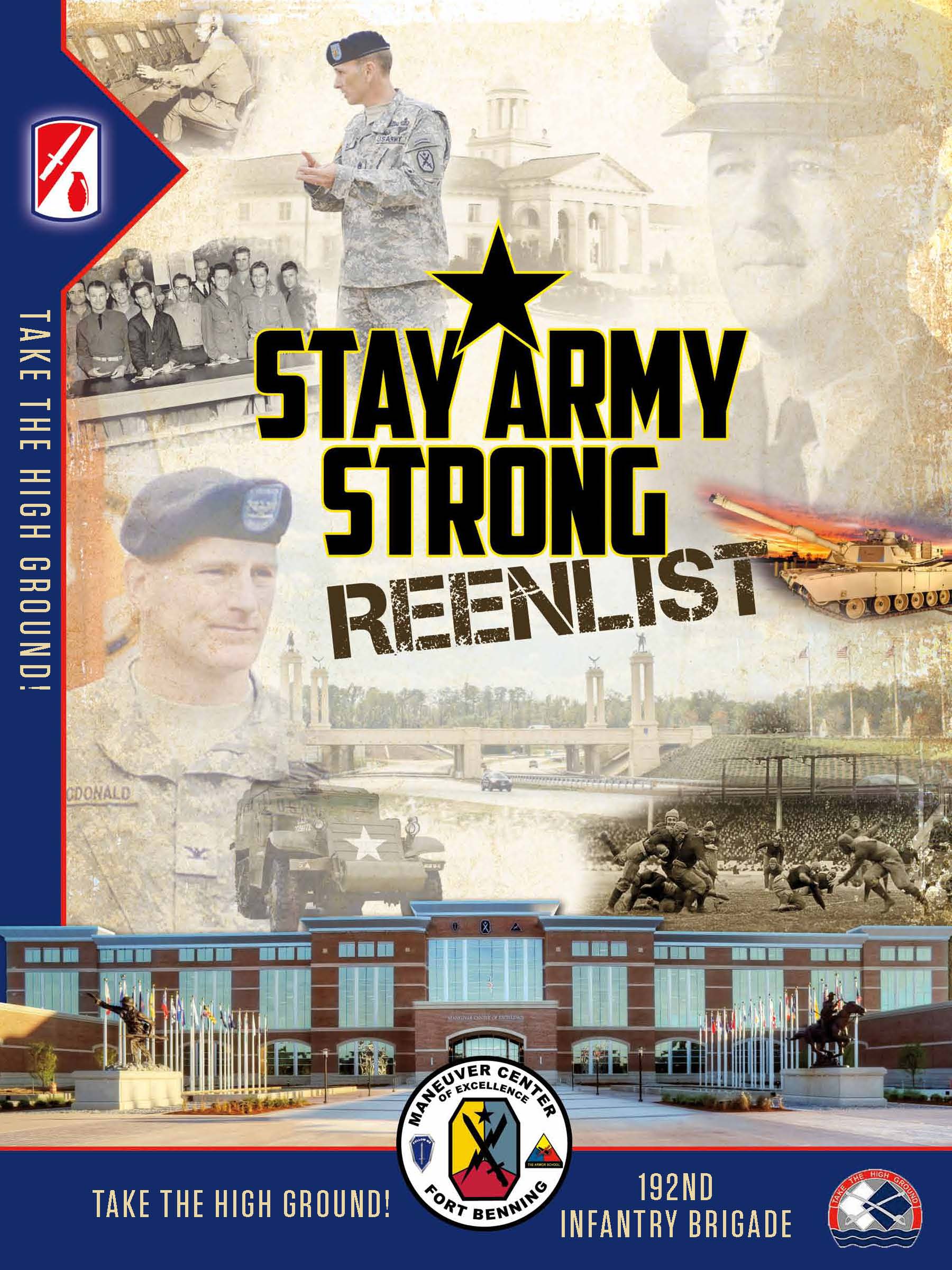 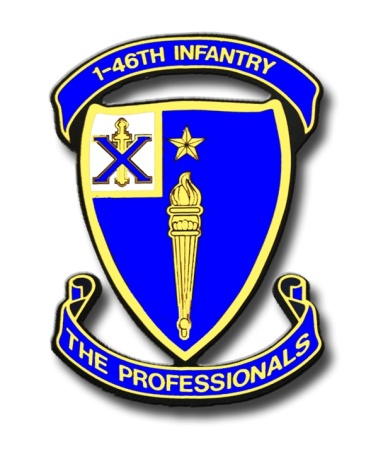 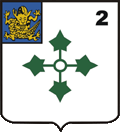 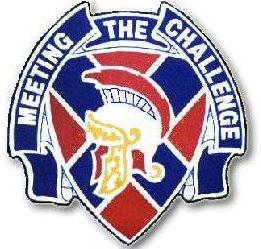 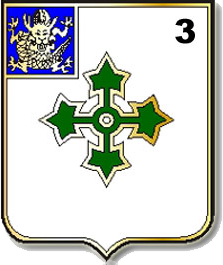 1
StandardsAR 601-280, Chapter 8 & DA Form 4126-R
Only Soldiers of high moral character, personal competence, and demonstrated adaptability to the requirements of the professional Soldier’s moral code will be reenlisted in the Active Army. All Soldiers should be evaluated under the ―whole person concept, as set out in paragraph 3-7. Soldiers who cannot, or do not, measure up to such standards, but whose separation under proper administrative procedures is not warranted at the present time, will be barred from further service under this chapter
2
StandardsAR 601-280, Chapter 8 & DA Form 4126-R
The Bar to Reenlistment is not a punitive action but is designed for use as a rehabilitative tool. Imposition of a Bar to Reenlistment does not preclude administrative separation at a later date. The Bar to Reenlistment should be initiated prior to a separation or judicial/non-judicial action because it is intended to put the Soldier on notice that- 
(1) He or she is not a candidate for reenlistment. 
(2) He or she may be a candidate for separation if the circumstances that led to the Bar to Reenlistment are not overcome. Soldiers will be advised exactly what is expected in order to overcome the Bar to Reenlistment and be given explicit timetables to over-come the reasons for the bar
Guidelines
A Bar to Reenlistment will not be initiated when separation action is pending per AR 635-200


A Bar to Reenlistment will not be initiated solely because a Soldier refuses to reenlist


Bar to Reenlistment procedures will not be used instead of trial by court-martial, nonjudicial punishment, or other administrative action.


The fact that disciplinary or administrative action not resulting in separation has been previously taken does not preclude initiation of Bar to Reenlistment if such action is deemed appropriate.  When a Soldier has had a completed chapter action and subsequently is recommended for retention, any documents used in that chapter action may be used in a subsequent bar action. 


The fact that a Soldier may be issued an honorable or general discharge for the current period of service does not prevent initiation of a Bar to Reenlistment to deny the Soldier later service in the Active Army.
4
Guidelines
The fact that a Soldier may be issued an honorable or general discharge for the current period of service does not prevent initiation of a Bar to Reenlistment to deny the Soldier later service in the Active Army.

The fact that a Soldier may have served honorably for a number of years is considered in the evaluation of his or her service; however, it does not prohibit the initiation of Bar to Reenlistment procedures if such action is deemed appropriate.

A Bar to Reenlistment will not be initiated for Soldiers with an approved retirement.

A Bar to Reenlistment will not be initiated on Soldiers serving on indefinite reenlistments.  Denial of continued service on these Soldiers will be accomplished IAW applicable provisions of AR 635-200 and other regulations as appropriate.

An approved local bar to reenlistment will take precedence over the QMP.  If the bar is removed, the Soldier will be processed under QMP as prescribed in AR 635-200.
5
Reasons for a BarOptional
Lateness to formations, details, or assigned duties.			
AWOL for 1-24 hour periods.
Losses of clothing and equipment.				
Substandard personal appearance/personal hygiene
Article 15(s)
Continuous indebtedness, reluctance to repay, or late payments		
Frequent traffic violations
Excessive number of sick call visits w/o justification			
Late returning from pass/leave
Cannot follow orders; shirks responsibilities			
Takes too much time, is recalcitrant
Cannot train for a job; apathetic; disinterested			
Involvement in immoral acts
Cannot adapt to military life; uncooperative; frequent difficulties w/other Soldiers
Failure to manage personal, marital, or family affairs.
6
Reasons for a BarOptional
Cannot train for a job; apathetic; disinterested			
Involvement in immoral acts
Cannot adapt to military life; uncooperative; frequent difficulties w/other Soldiers
Failure to manage personal, marital, or family affairs.
Causes trouble in the civilian community.
Personal behavior brings discredit upon his unit or the Army.
Failure to achieve individual weapons qualification.
Failure to pass the Army’s Physical Fitness Test for the record.
Loss of qualification in PMOS & Soldier cannot be retrained into new MOS
Noncompetitive for promotion
Lack of potential to become a supervisor or senior technician
7
Reasons for a BarMandatory
Commanders will initiate bar to reenlistment or separation proceedings (per AR 635-200) against Soldiers who— 
(1) Do not make satisfactory progress in the Army Weight Control Program.
(2) Fail two consecutive APFT.
(3) Are removed for cause from NCOES courses (includes conduct, disciplinary or academic deficiency, failure, or a combination).

*(4) Loss of PMOS qualification due to the fault of the Soldier.
*(5) Soldier denied Command List Integration (CLI) for promotion by the unit commander
*(6) An incident involving the use of illegal drugs or alcohol within the current enlistment/reenlistment period resulting in an official filed letter of reprimand; a finding of guilty under Article 15, UCMJ; a civilian criminal conviction; or a conviction by court-martial.
*(7) Two or more separate proceedings under Article 15, UCMJ resulting in a finding of guilty by a field grade commander during the Soldier's current enlistment/reenlistment period of service.
*(8) Soldier AWOL more than 96 hours during the current enlistment/reenlistment period.
[Speaker Notes: Which 30th AG companies support which BDEs habitually?]
Processing
Company prepares Bar Certificate (DA Form 4126-R)

Soldier is counseled by initiating officer (usually Company Commander) that a Bar to Reenlistment is being recommended

Soldier may submit a statement to the approval authority (below)

Bar then goes to next authority level (usually Battalion Commander)

If approved, Career Counselor changes IMREPR code to 9K

Once approved, initiating commander will counsel Soldier that Bar to Reenlistment was approved

Soldier has 7 days to appeal the Bar to Reenlistment
Documentation
Depending on what the Bar to Reenlistment is for documentation may vary, but documentation is required.

Ensure DA Form 4856’s are done correctly with the standard blurb that legal requires.

Questions about documentation, please ask the unit legal specialist for clarification.
10
BAR Review
1st review is 90-days from Bar to Reenlistment approval date

2nd review is 180-days from Bar to Reenlistment approval date

Note 1: Upon completion of reviews the unit commander will use a counseling statement DA Form 4856 to inform the Soldier that the BAR has been reviewed and remains in effect, unless removed.
If Bar remains in place after 2nd review, separation proceedings must be
initiated

Note 2: Separation proceedings may be initiated at any time warranted; it is not necessary to wait for review

Note 3: Bar to Reenlistment may be removed at any time the approval authority feels the Soldier has overcome deficiency
11
Approval Authority
Soldier who has less than 10 years active federal service; first commander, LTC or above, in Soldier's chain of command

Soldier who has 10 or more years of active federal service; first general officer in Soldier's chain
[Speaker Notes: Change photo on right to a kid with all the right gear
Soldiers trained in FY11 as of 1 OCT 11]
Questions
13